Présentation Cyclamed

Speedmeeting Rudologia à Rouen

24/04/2025
Règlementation
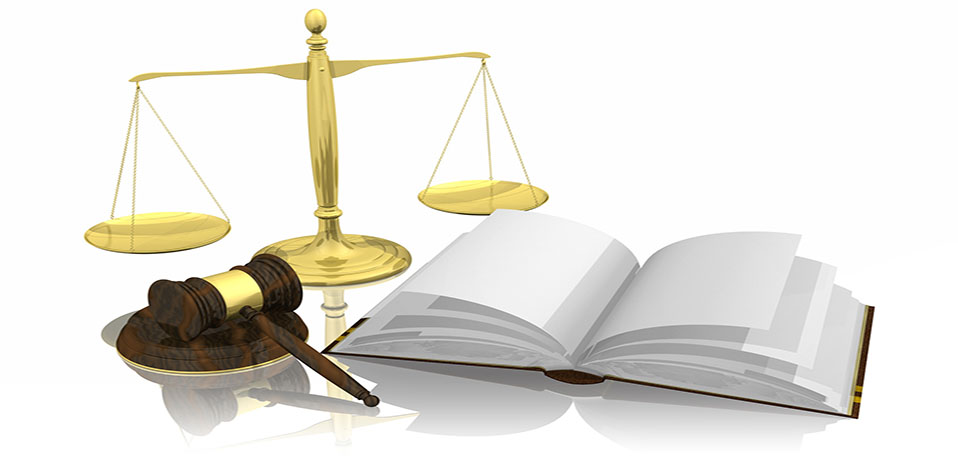 1
Un peu d’histoire sur la filière REP MNU
Convention tripartite 
Adelphe – LEEM – Cyclamed
Création REP*
2027
2006
1993
2016
2022
2015
2021
1995
2009
31/12/2008
2007
3ème agrément
Création volontaire de Cyclamed
1er agrément
2ème agrément
Arrêt distribution humanitaire des MNU
Art. L4211-2 de la Loi n°2008-337 du 15 avril 2008 – art. 8
Pollueur – Payeur
Art. 174 CE du traité de l’Union Européenne transposée Loi du 02/02/95
Fonctionnement sous approbation des pouvoirs publics
Prise en charge MNU obligatoire
pour les laboratoires
Décret n°2009-718 du 17/06/2009 en application Directive 2004/27/CE - art. R.4211-23
Collecte obligatoire pharmaciens
Art. L4211-2  de la Loi n°2007-248 du 26 février 2007 - art. 32 JORF 27 février 2007
*REP : Responsabilité Elargie des Producteurs en matière de prévention et de gestion des déchets générés par leurs produits, issues de la loi de 1975. 14 familles de produits concernés.
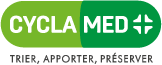 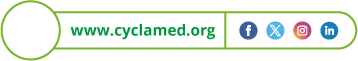 3
2
CYCLAMED : rôle et mission
Association loi 1901 à but non lucratif, Cyclamed est agréée selon le principe de Responsabilité Elargie des Producteurs (REP) pour la gestion des Médicaments Non Utilisés (§ 8, art. L. 541-10-1 du code de l’environnement et art. R. 4211-23 du code de la santé publique, pour les médicaments, à usage humain, inutilisés ou périmés, détenus par les particuliers, apportés par les ménages aux officines de pharmacie.
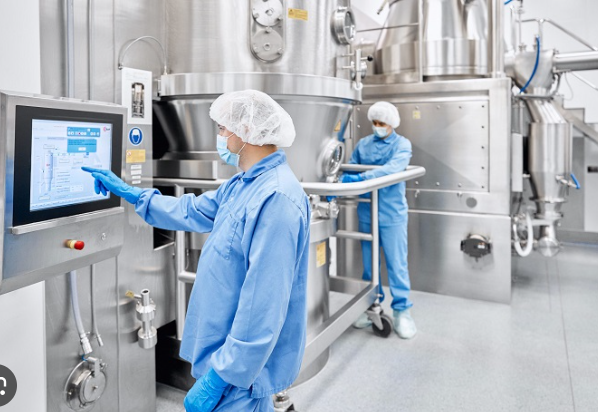 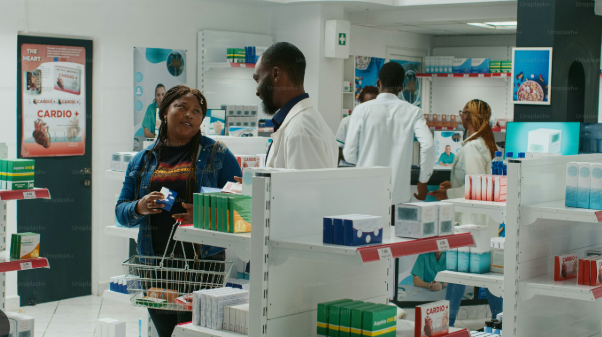 Entreprises du médicament
234 adhérents
Officines de pharmacie
19 887
4
Que collecte CYCLAMED ?
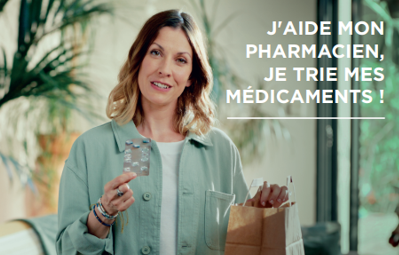 1
Uniquement le MNU humain, périmé ou non sous toutes ses formes galéniques
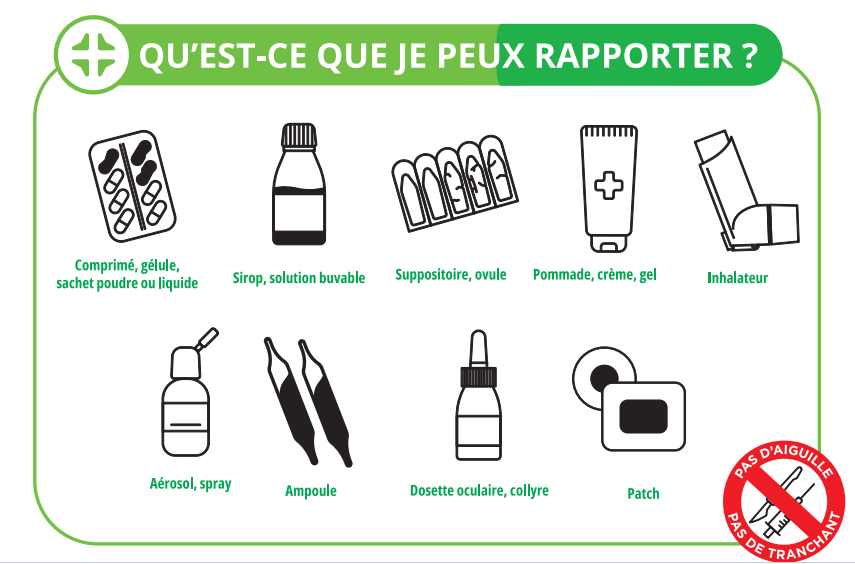 Officines
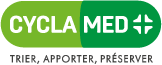 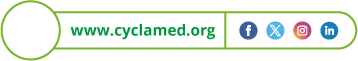 6
2
Un doute ?
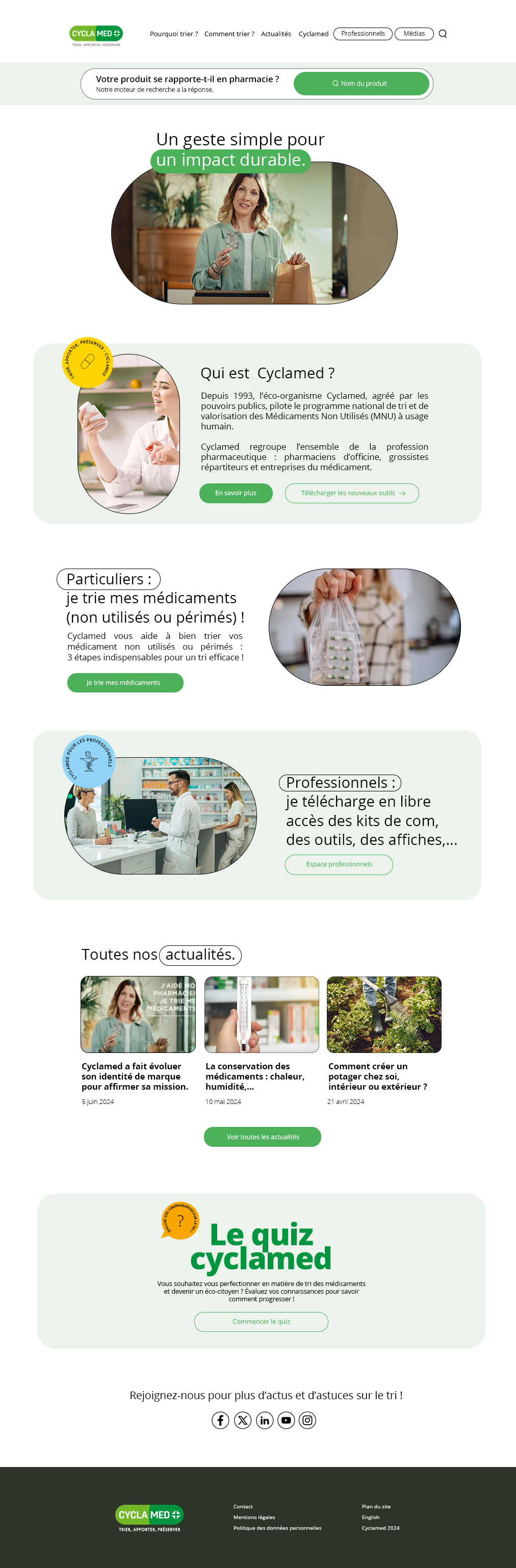 En un simple clic pour bien différencier un médicament d’un autre produit de santé ou d’hygiène

Rendez-vous sur la page d’accueil de cyclamed.org 

Encadré bleu « Votre produit se rapporte-t-il en pharmacie ? »
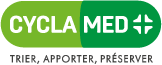 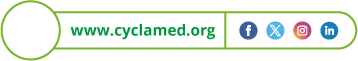 7
Qu’est-ce que  CYCLAMED ne récupère pas ?
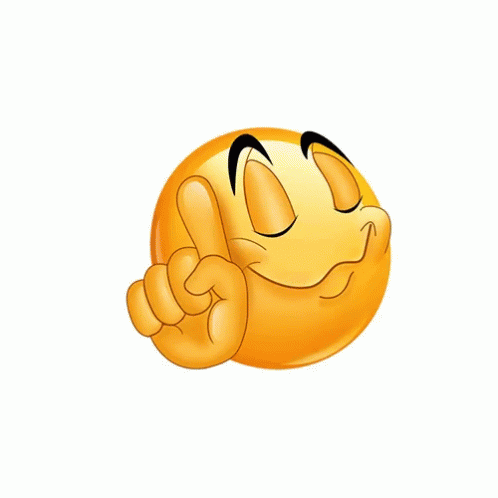 1
Ce que CYCLAMED ne récupère pas
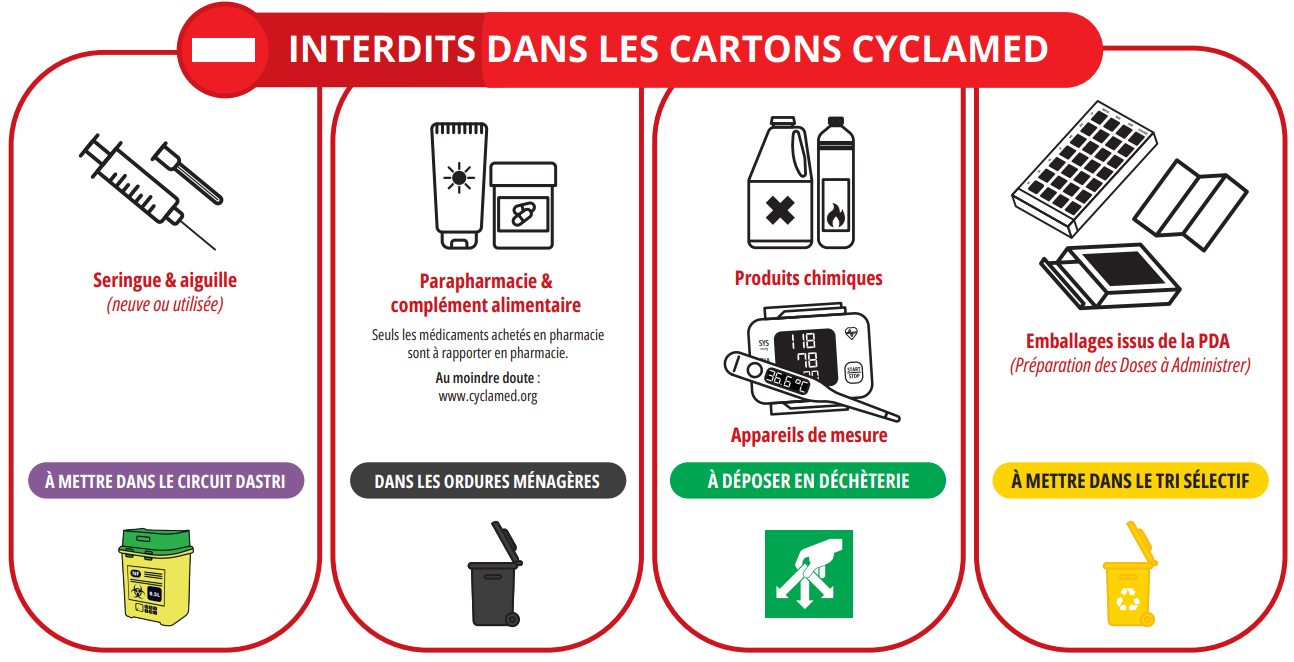 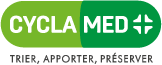 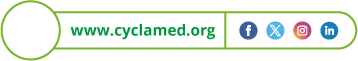 9
Et les déchets issus de médicaments des professionnels ?
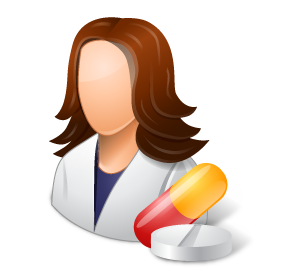 1
Réponse
Les médicaments périmés ou non utilisés produits par  les professionnels de santé 
ne rentrent pas dans le dispositif Cyclamed. Ils sont considérés comme des déchets industriels.


Les hôpitaux / PUI 
Les officines de pharmacie
Les grossistes-répartiteurs
Les industriels du médicament
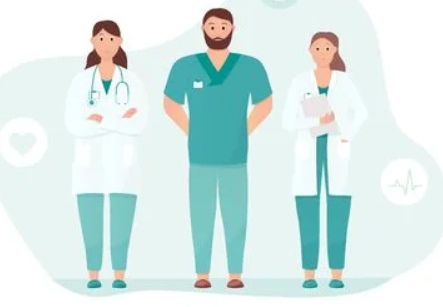 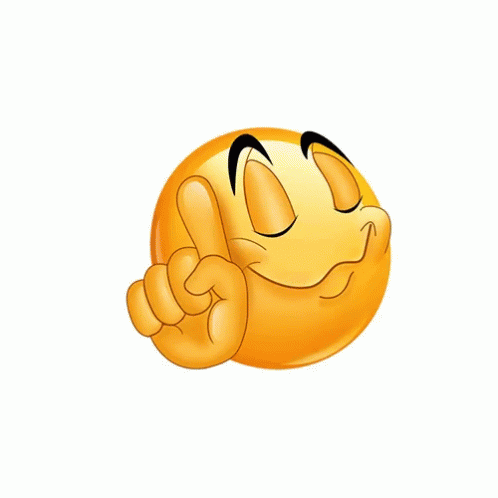 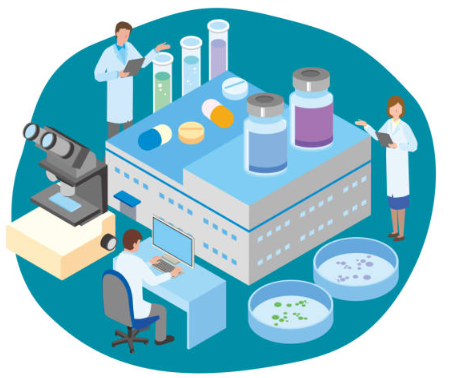 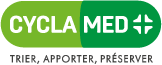 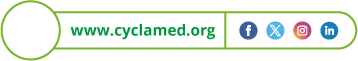 11
Le circuit CYCLAMED
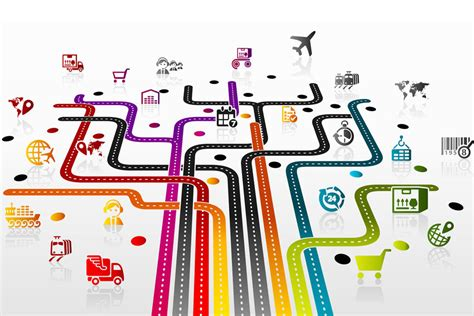 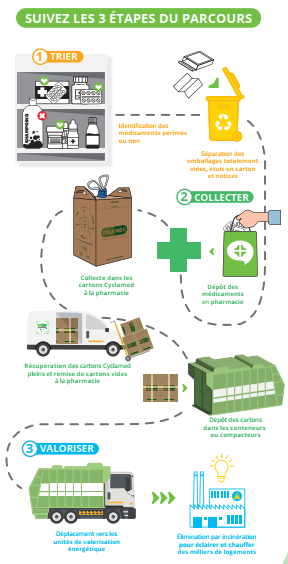 1
UNE CHAINE DE RETOUR OPTIMISEE DEPUIS PLUS DE 30 ANS
Un bilan carbone neutre dans les tournées quotidiennes de livraison de médicaments des grossistes-répartiteurs
13
2
Valorisation énergétique : Production d’énergie électrique / chauffage
Verneuil-sur-Avre
Honfleur
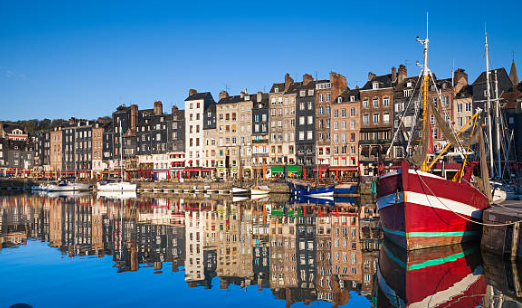 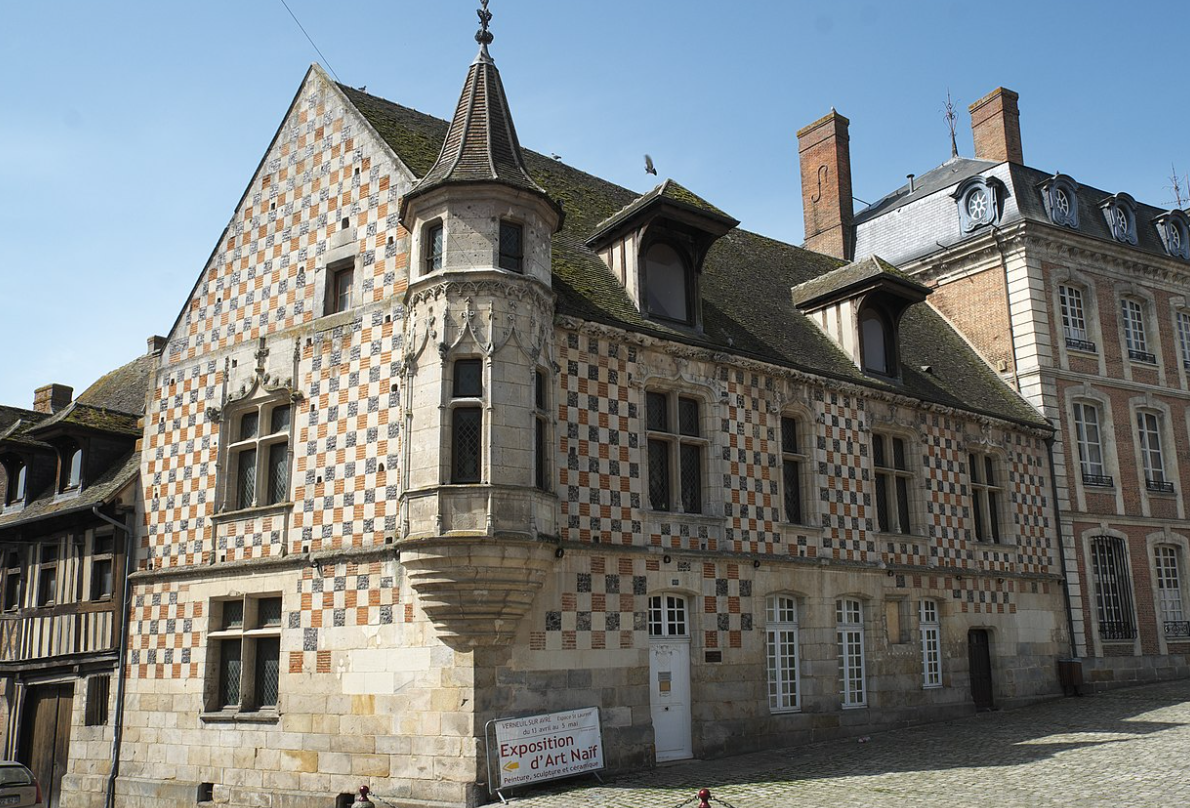 Environ 7500 habitants*, chauffés et éclairés pendant 1 an par les MNU
14
*1 foyer = environ 2,5 personnes
Ventes de médicaments
et population
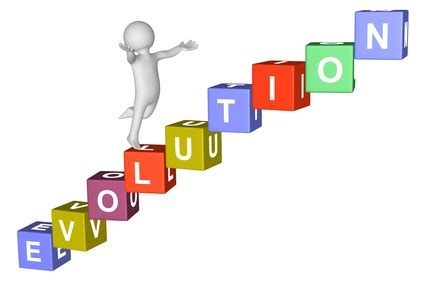 1
Ventes de médicaments et  population française
16
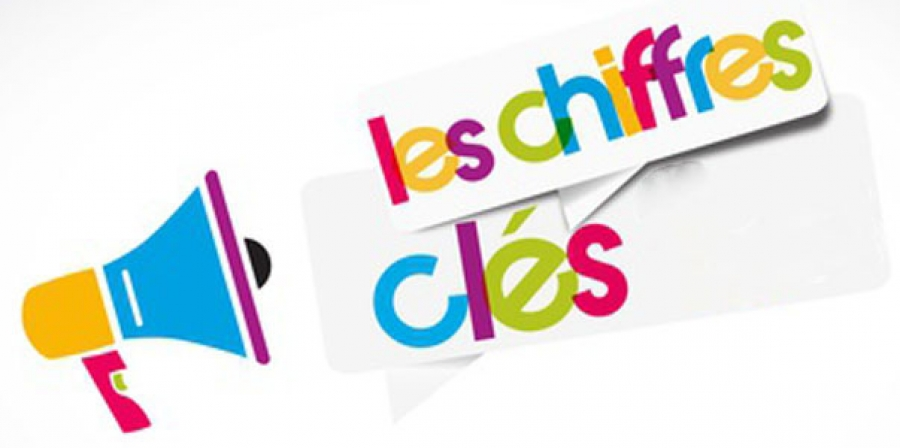 Collecte CYCLAMED 2023
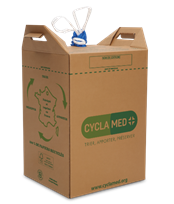 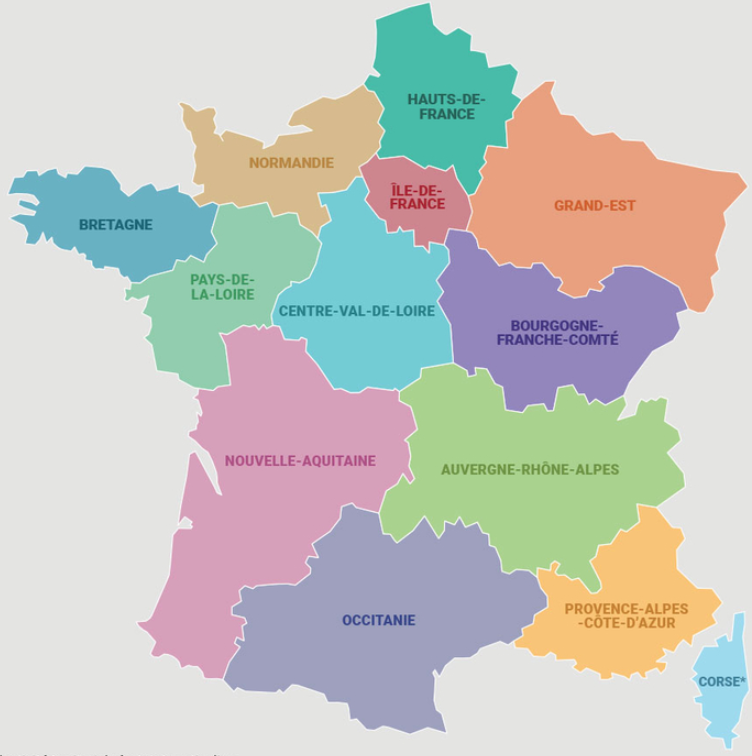 1
La collecte 2023 des MNU
2,27
2,64
Collecte des MNU / habitant (nbre de boîtes)

VS

Nombre de boites vendues / habitant
1,54
2,42
2,04
2,35
2,34
2,56
2,21
1,81
2,33
2,21
2,15
Outre-Mer : 0,76
19
Quels sont les comportements des Français ?
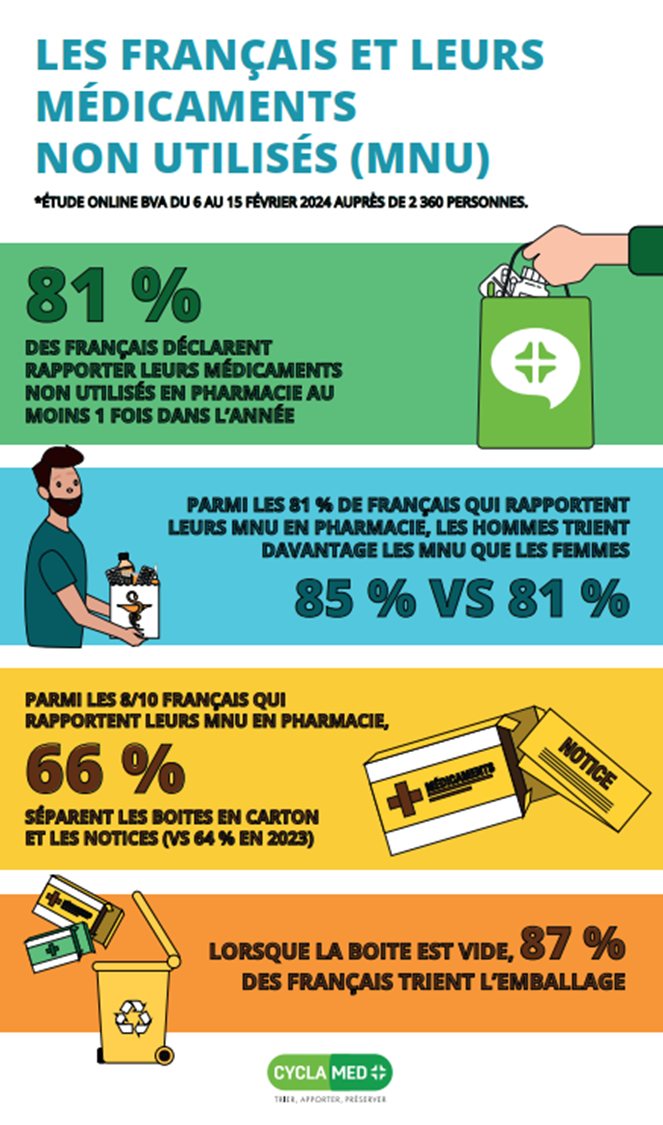 1
Etude barométrique 2024
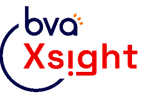 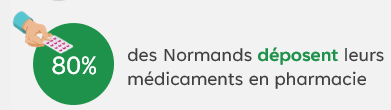 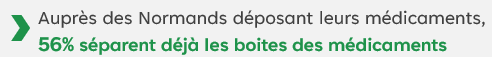 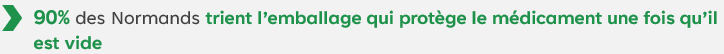 21
*1 foyer = environ 2,5 personnes
Communication 2025
1
Pour tous TRIER / APPORTER / PRESERVER
APPORTER
TRIER
Uniquement les médicaments avec l’emballage en contact avec la substance médicamenteuse
Identification des médicaments, sans la parapharmacie, compléments alimentaires, dispositifs médicaux…

Aide avec le moteur de recherche
Tri affiné des patients : emballages vides, étuis carton et notices papier dans le tri sélectif du domicile
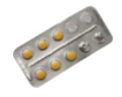 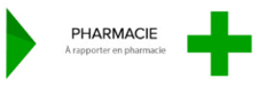 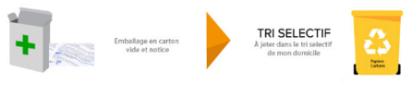 PRESERVER
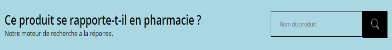 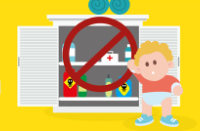 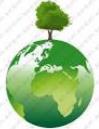 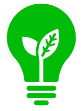 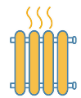 23
*1 foyer = environ 2,5 personnes
2
2024 :  Accent sur ce message de communication
Les emballages vides de médicaments pour le tri sélectif
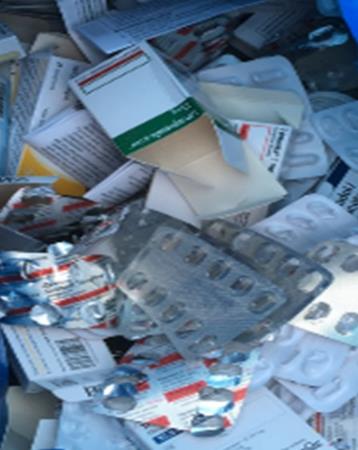 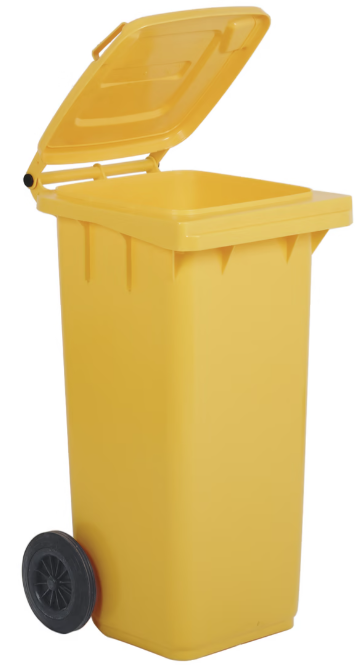 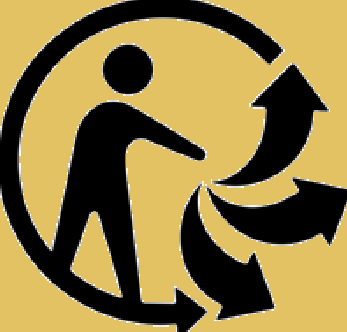 24
3
Nouvelle affiche pour la patientèle dans les pharmacies
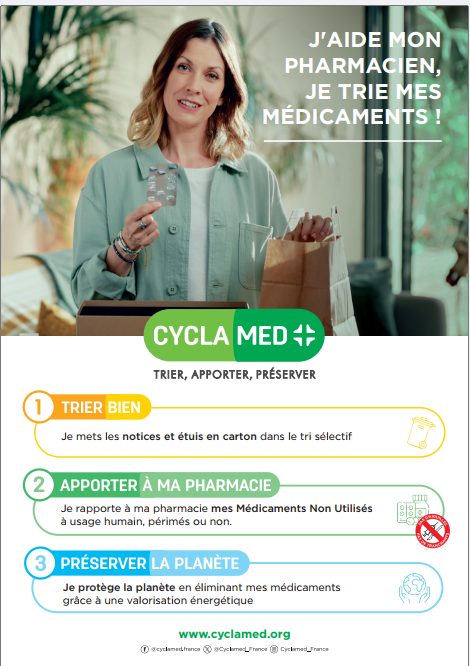 25
4
Affiche pour les collectivités locales, déchèteries…
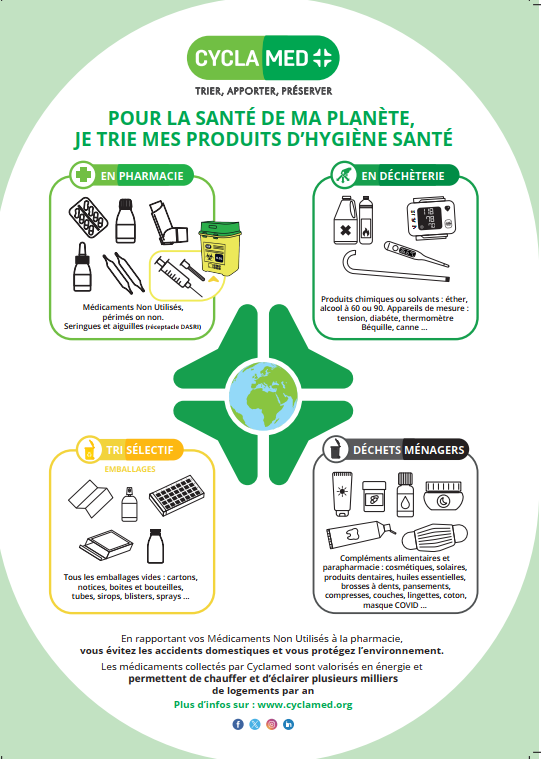 26
5
Animations (téléchargeables sur notre site Internet par tous 😊 (1/2)
27
6
Animations (téléchargeables sur notre site Internet par tous 😊 (2/2)
28
7
Notre spot de sponsoring TV
29
8
Création de supports pour les scolaires
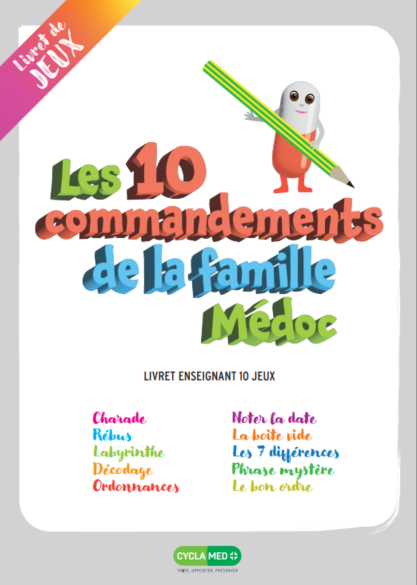 Création d’outils pédagogiques et ludiques : jeux, livret, vidéo pour les jeunes du primaire au collège (accompagnement d’un adulte) sur le BUM et le retour des MNU en pharmacie.
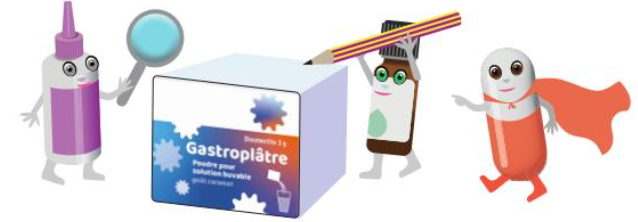 30
En conclusion
Notre flyer recto/verso
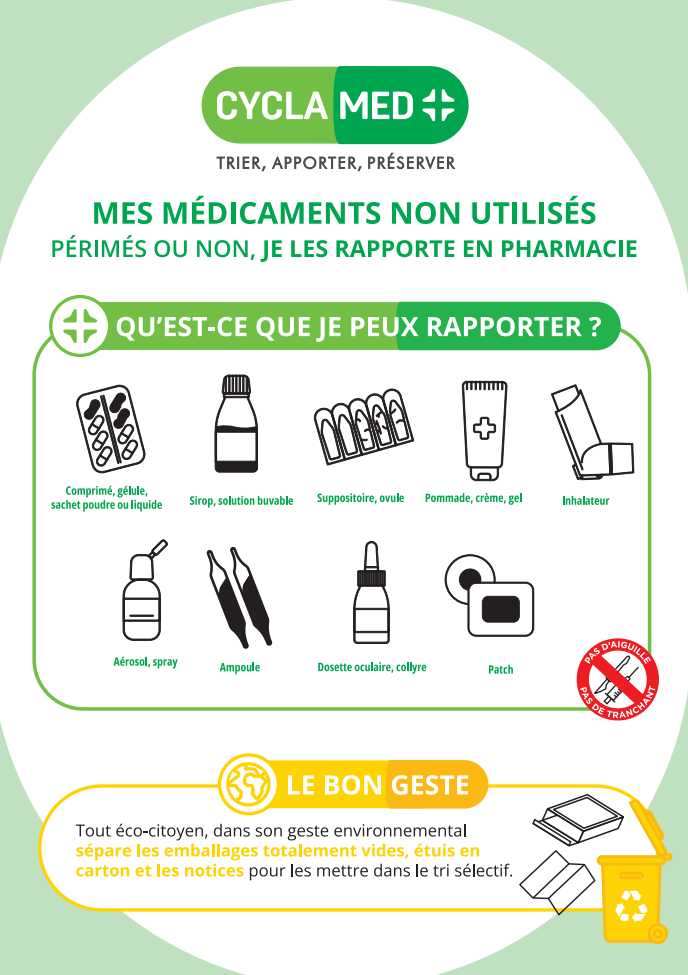 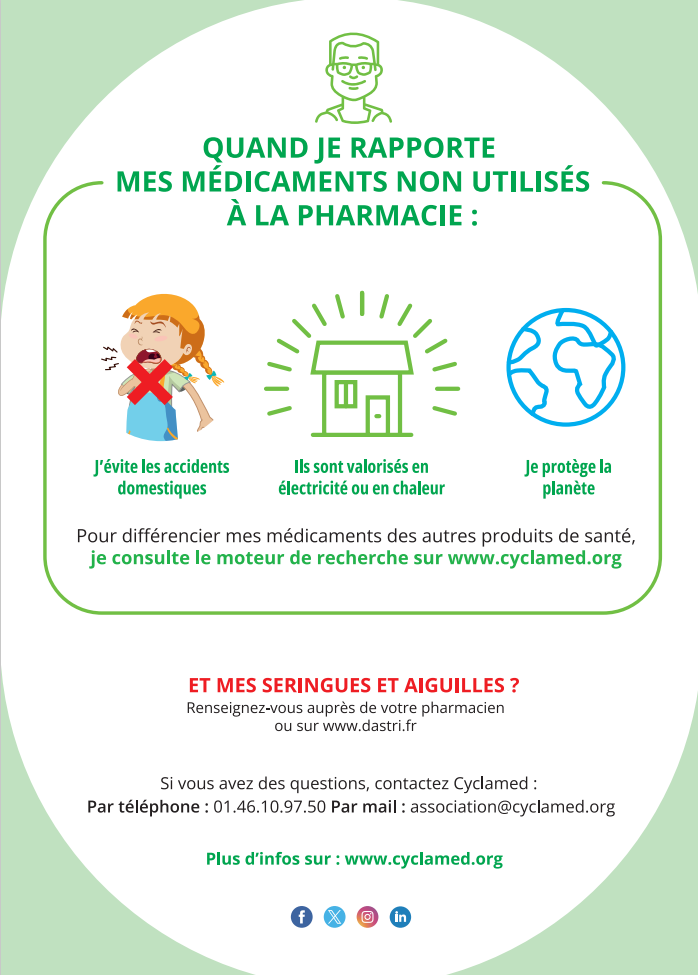 29
Contacts Cyclamed
Nadine CHAYA  
Cheffe du Pôle Etudes & Opérations
nadine.chaya@cyclamed.org

&

Bénédicte NIERAT  
Responsable communication
benedicte.nierat@cyclamed.org
33
MERCI 😁
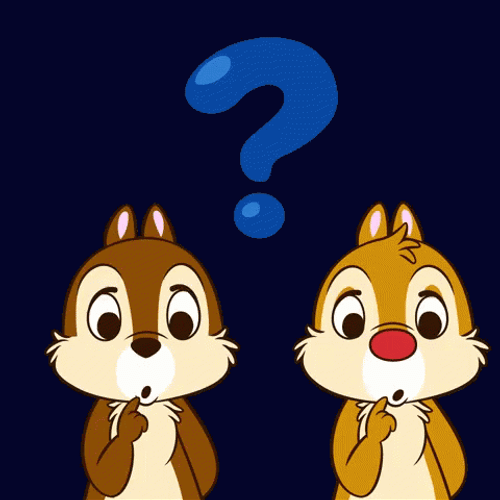